故宮往事
故宫介绍|世界宝典|古典建筑|历史气息
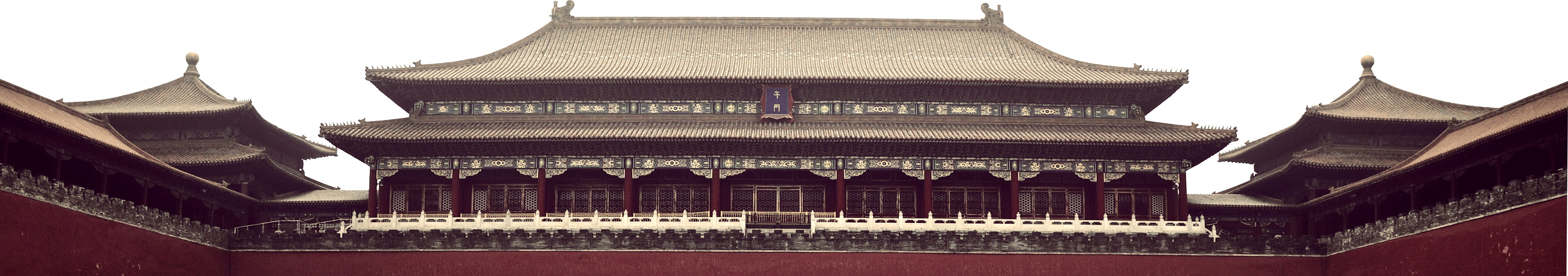 目錄
第四章
第三章
第二章
第一章
请在这里，
输入副标
请在这里，
输入副标
请在这里，
输入副标
请在这里，
输入副标
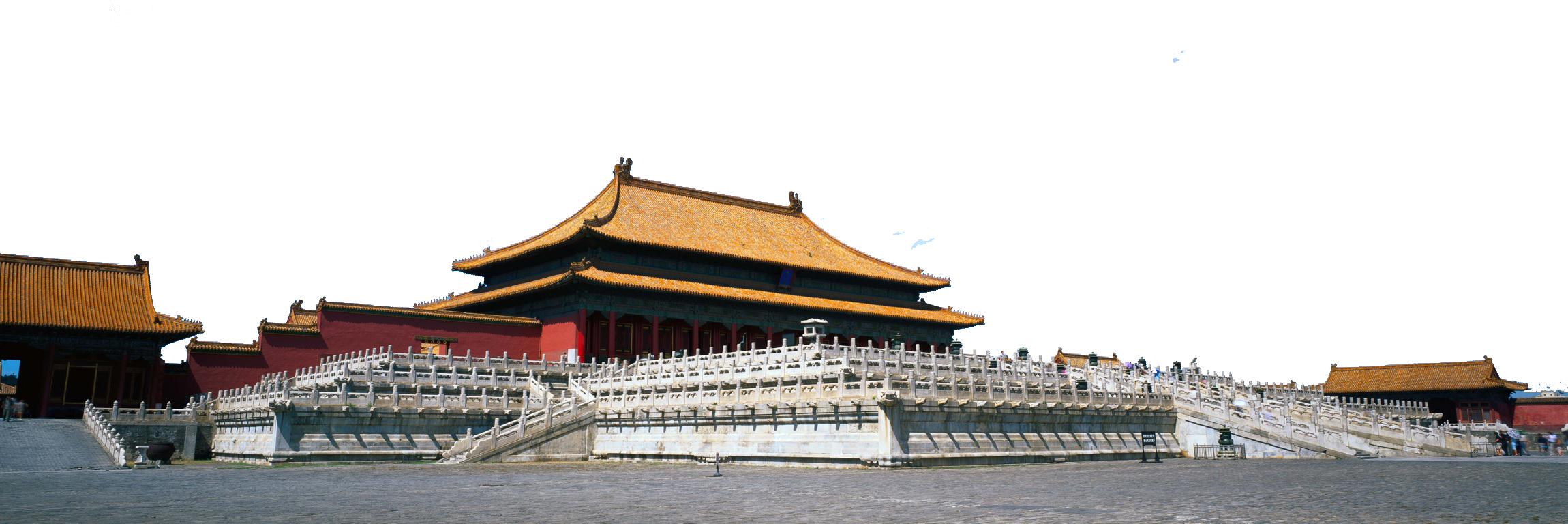 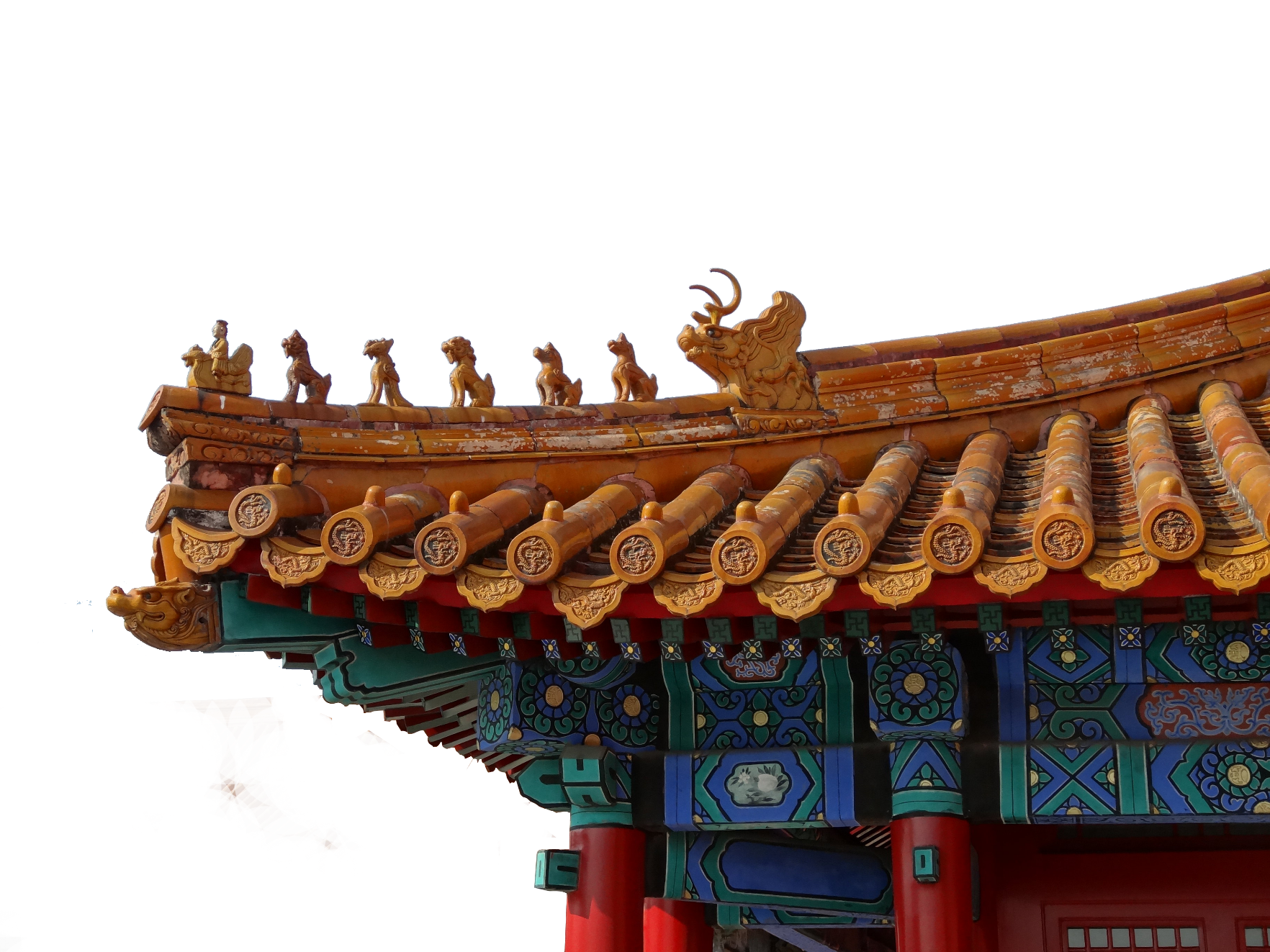 第一章
请在这里，输入副标题输入副标题
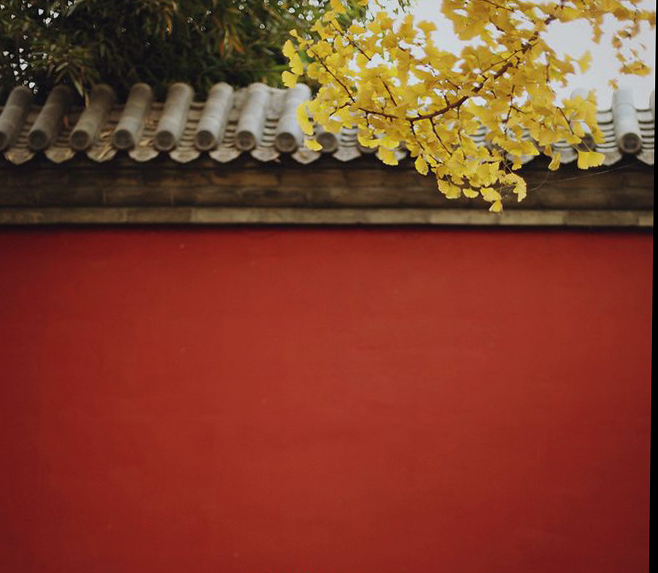 Daimeng Chinese style
夫何一佳人兮，步逍遥以自虞
魂逾佚而不反兮，形枯槁而独居，言我朝往而暮来兮
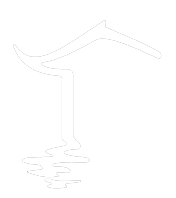 概括
路漫漫其修远兮，吾将上下而求索。尽信书，不如无书。工欲善其事，必先利其器。路漫漫其修远兮，吾将上下而求索。路漫漫其修远兮，吾将上下而求索。
路漫漫其修远兮，吾将上下而求索。尽信书，不如无书。工欲善其事，必先利其器。路漫漫其修远兮，吾将上下而求索。路漫漫其修远兮，吾将上下而求索。
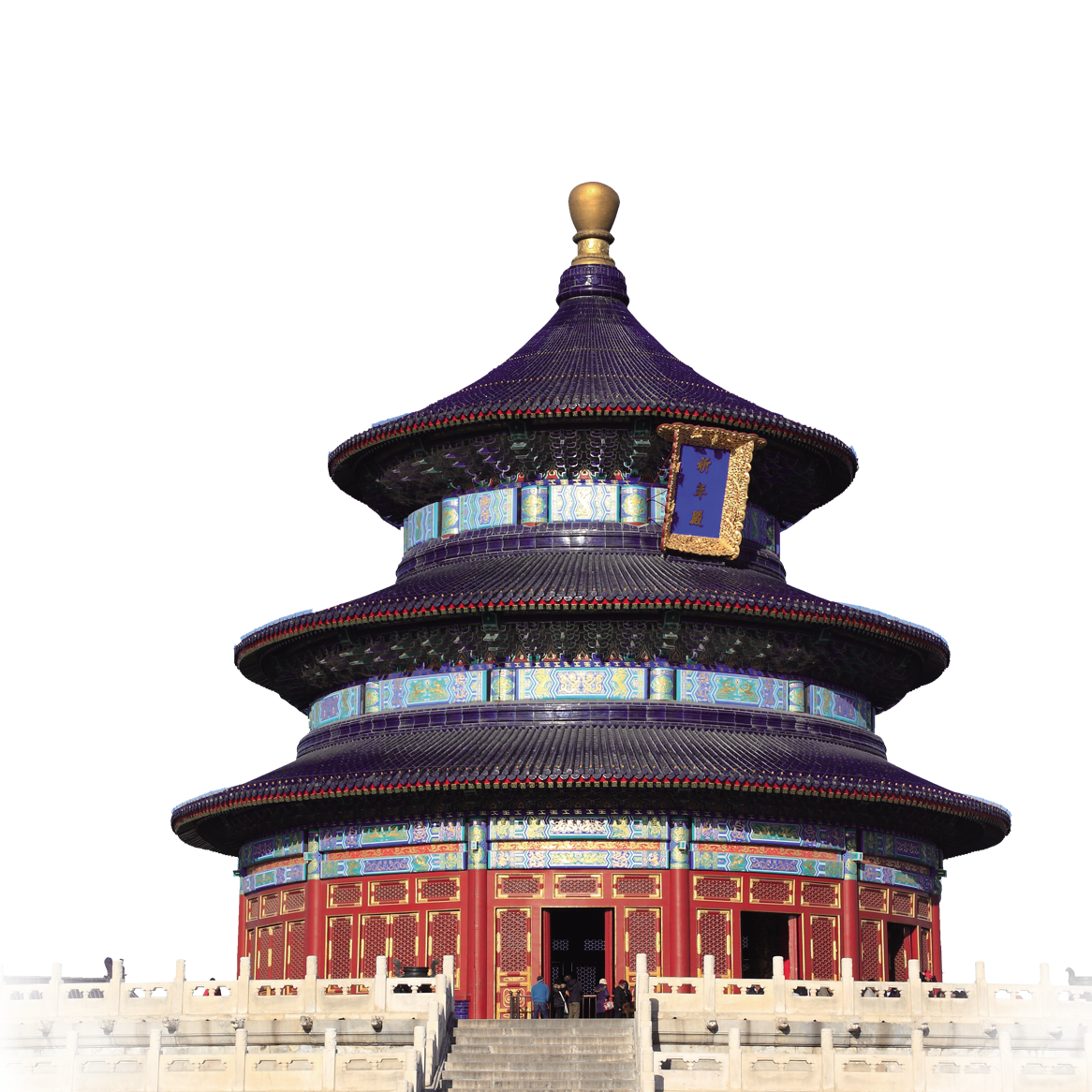 这里是你的精彩文本，尽情添加。这里是你的精彩文本，尽情添加。这里是你的精彩文本，尽情添加。
这里是你的精彩文本，尽情添加。这里是你的精彩文本，尽情添加。这里是你的精彩文本，尽情添加。
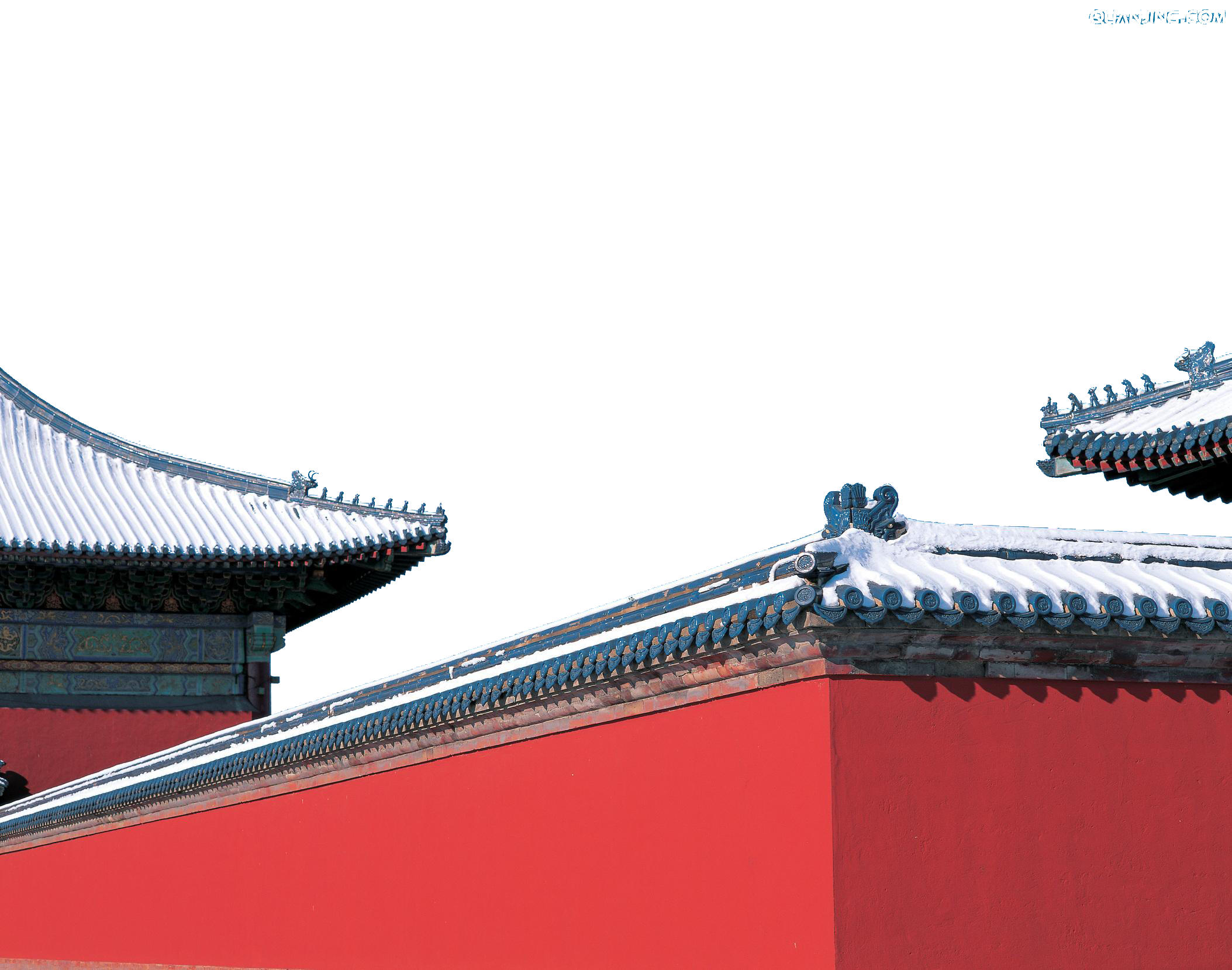 添加您的文本
这里是你的精彩文本，尽情添加。这里是你的精彩文本，尽情添加。这里是你的精彩文本，尽情添加。这里是你的精彩文本，尽情添加。

这里是你的精彩文本，尽情添加。这里是你的精彩文本，尽情添加。这里是你的精彩文本，尽情添加。
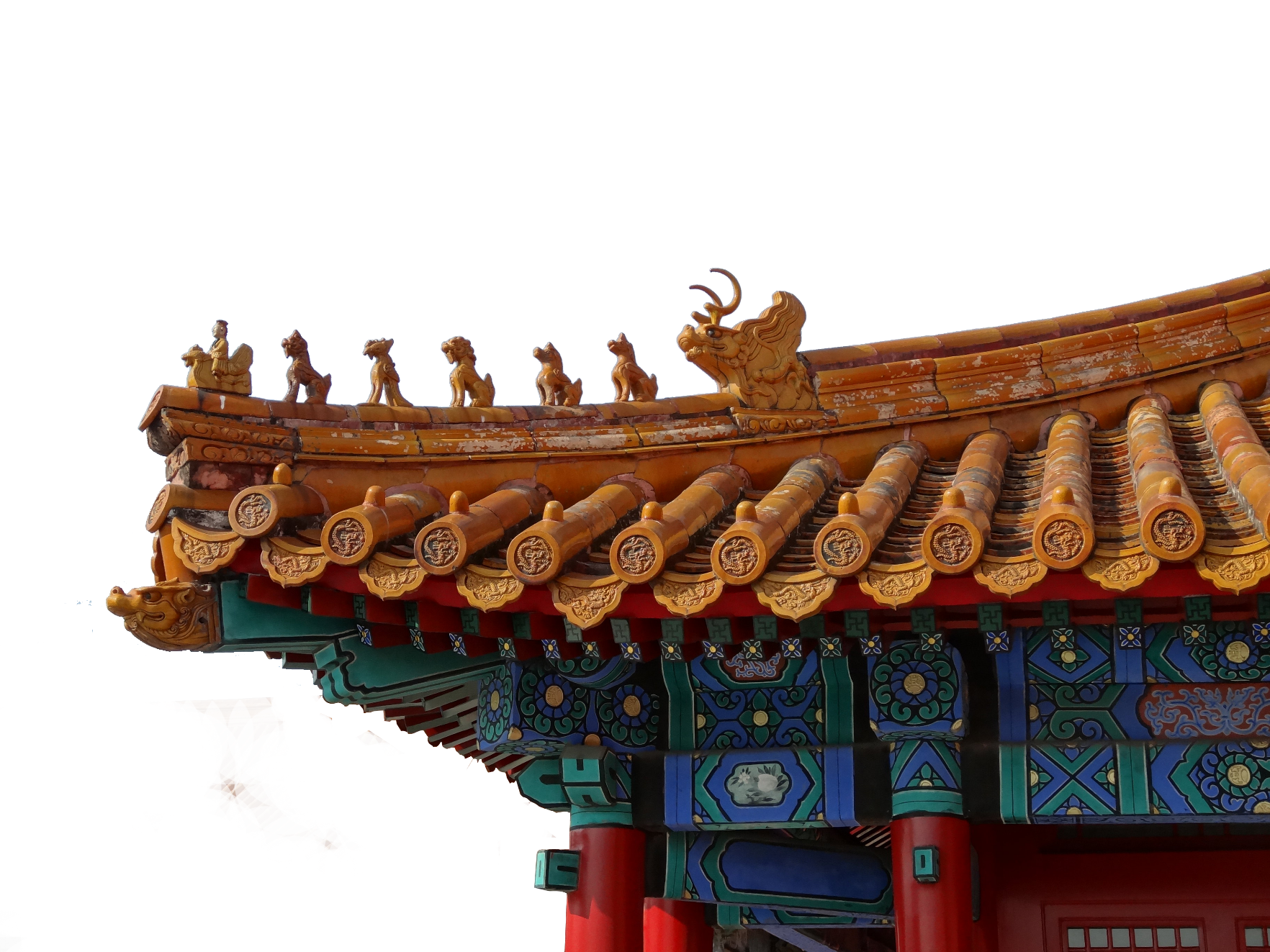 第二章
请在这里，输入副标题输入副标题
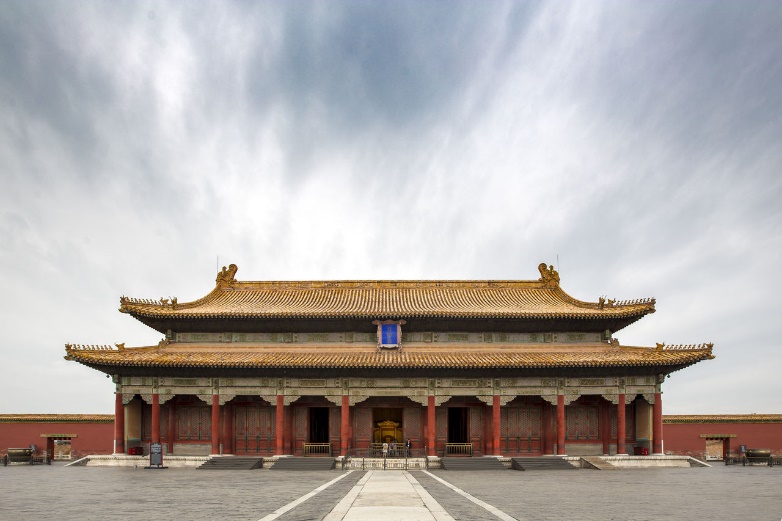 点击输入文字点击
点击输入文字点击
点击输入文字点击
点击输入文字点击
点击输入文字点击
点击输入文字点击
输入标题
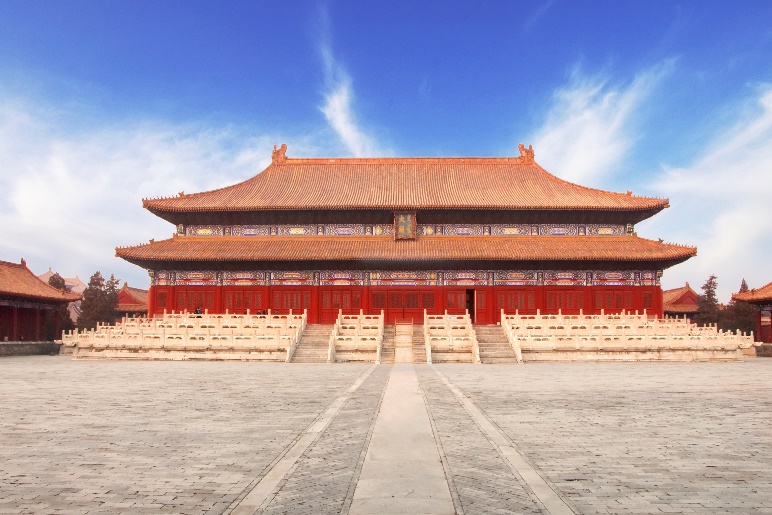 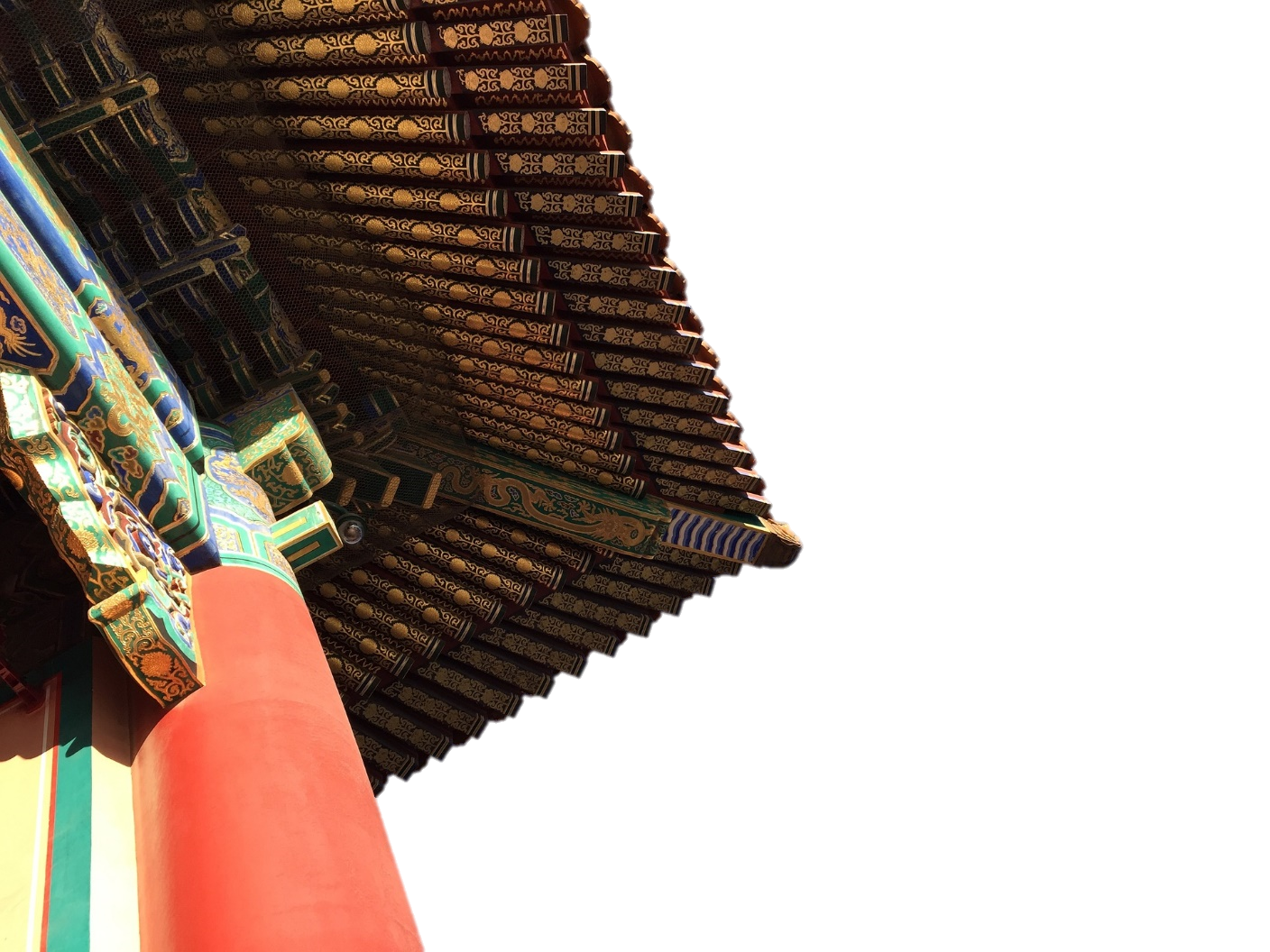 壹
请插入您的文本内容，请插入您的文本内容，请插入您的文本内容
贰
请插入您的文本内容，请插入您的文本内容，请插入您的文本内容
叁
请插入您的文本内容，请插入您的文本内容，请插入您的文本内容
一
二
三
输入您的内容输入您的内容，输入您的内容输入您的内容输入您的内容。
Your content title·Your sub-title
您的子标题
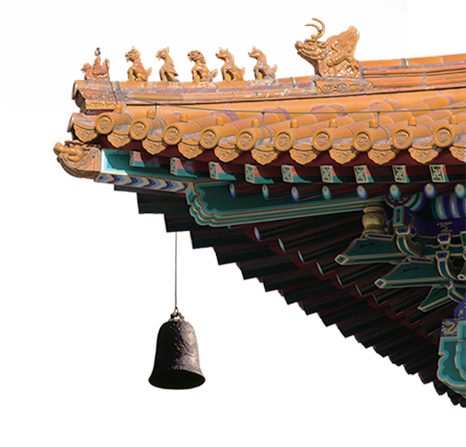 输入您的内容输入您的内容，输入您的内容输入您的内容输入您的内容。
Your content title·Your sub-title
您的子标题
输入您的内容输入您的内容，输入您的内容输入您的内容输入您的内容。
Your content title·Your sub-title
您的子标题
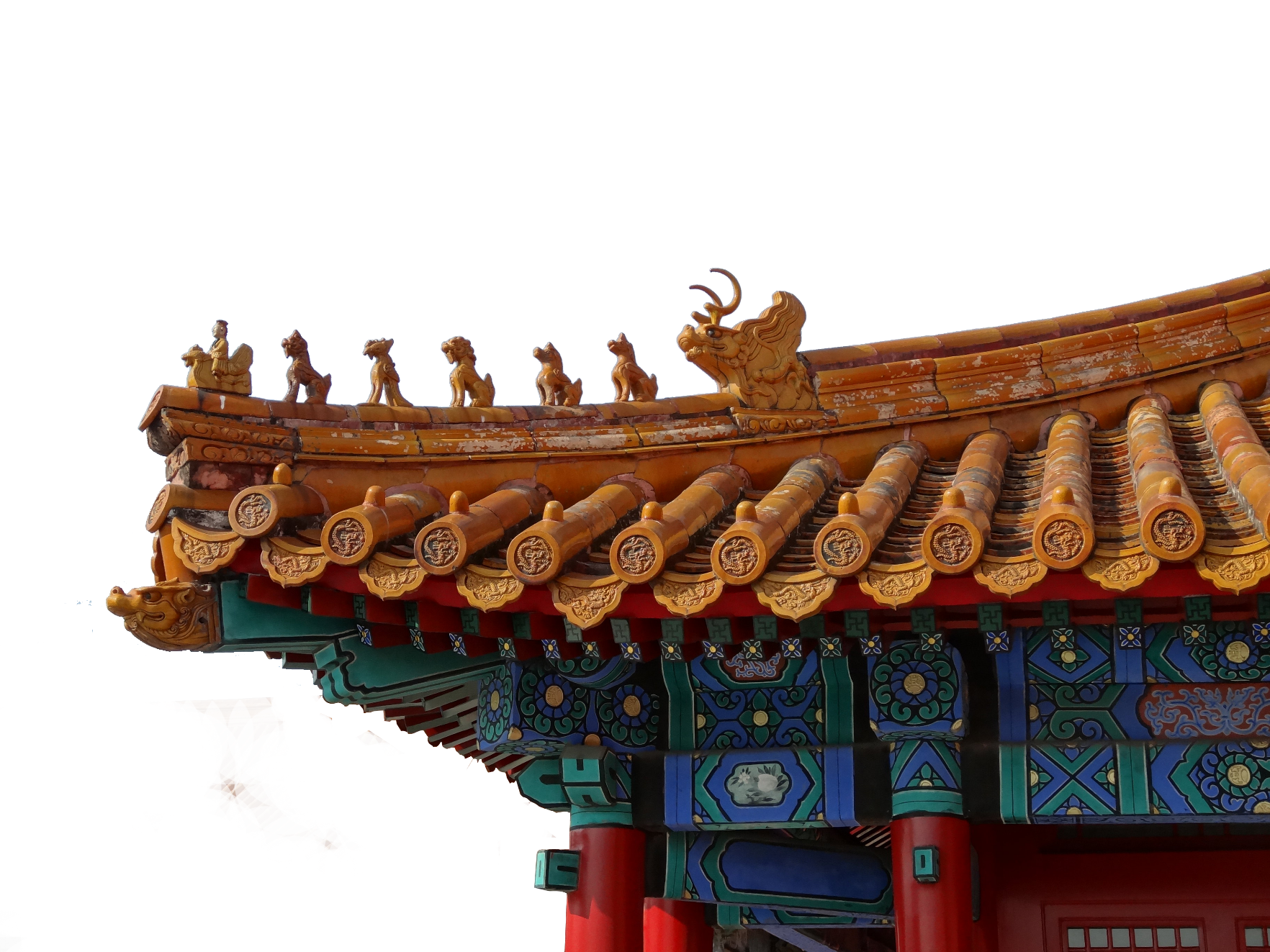 第三章
请在这里，输入副标题输入副标题
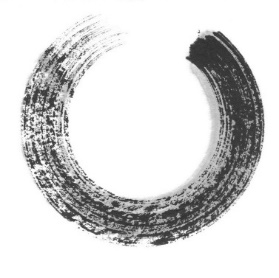 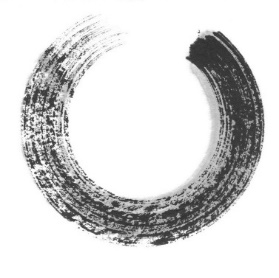 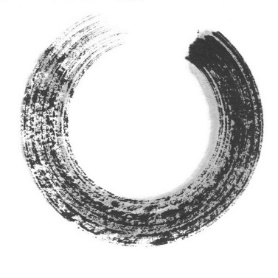 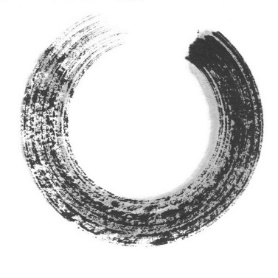 贰
叁
肆
壹
请输入文本内容
请输入文本内容
请输入文本内容
请输入文本内容
请输入文本内容
请输入文本内容
请输入文本内容
请输入文本内容
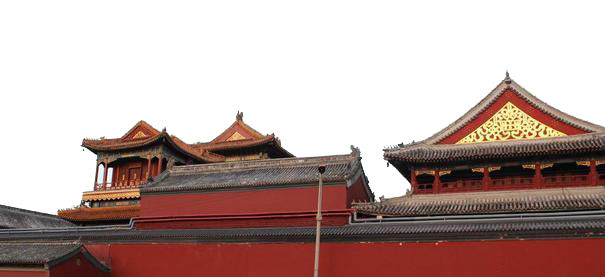 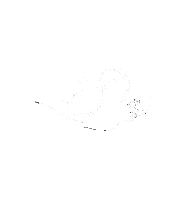 添加文本
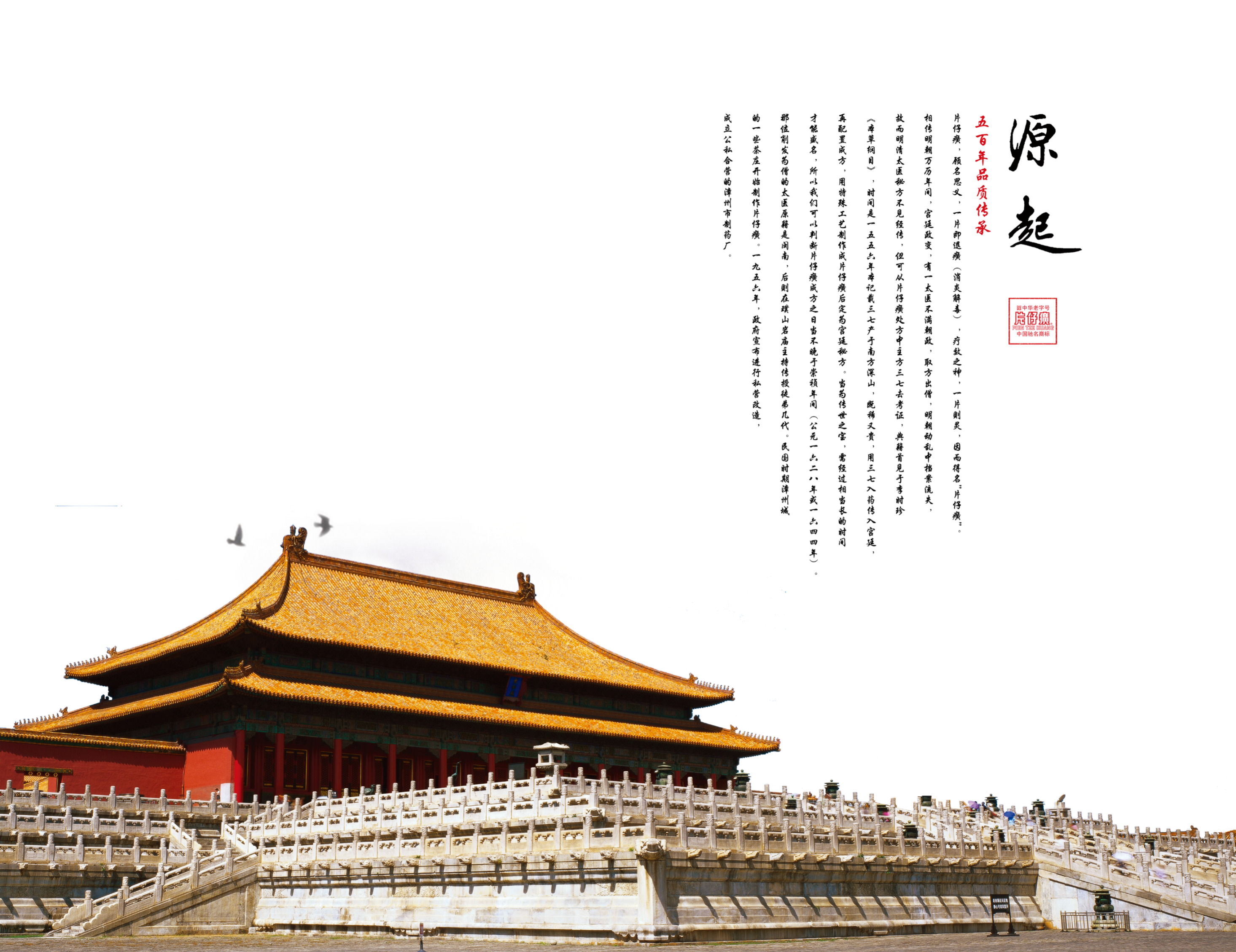 请在此处添加您的文本请在此处添加您的文本请在此处添加您的文本
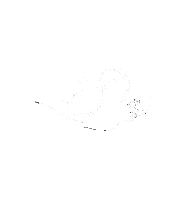 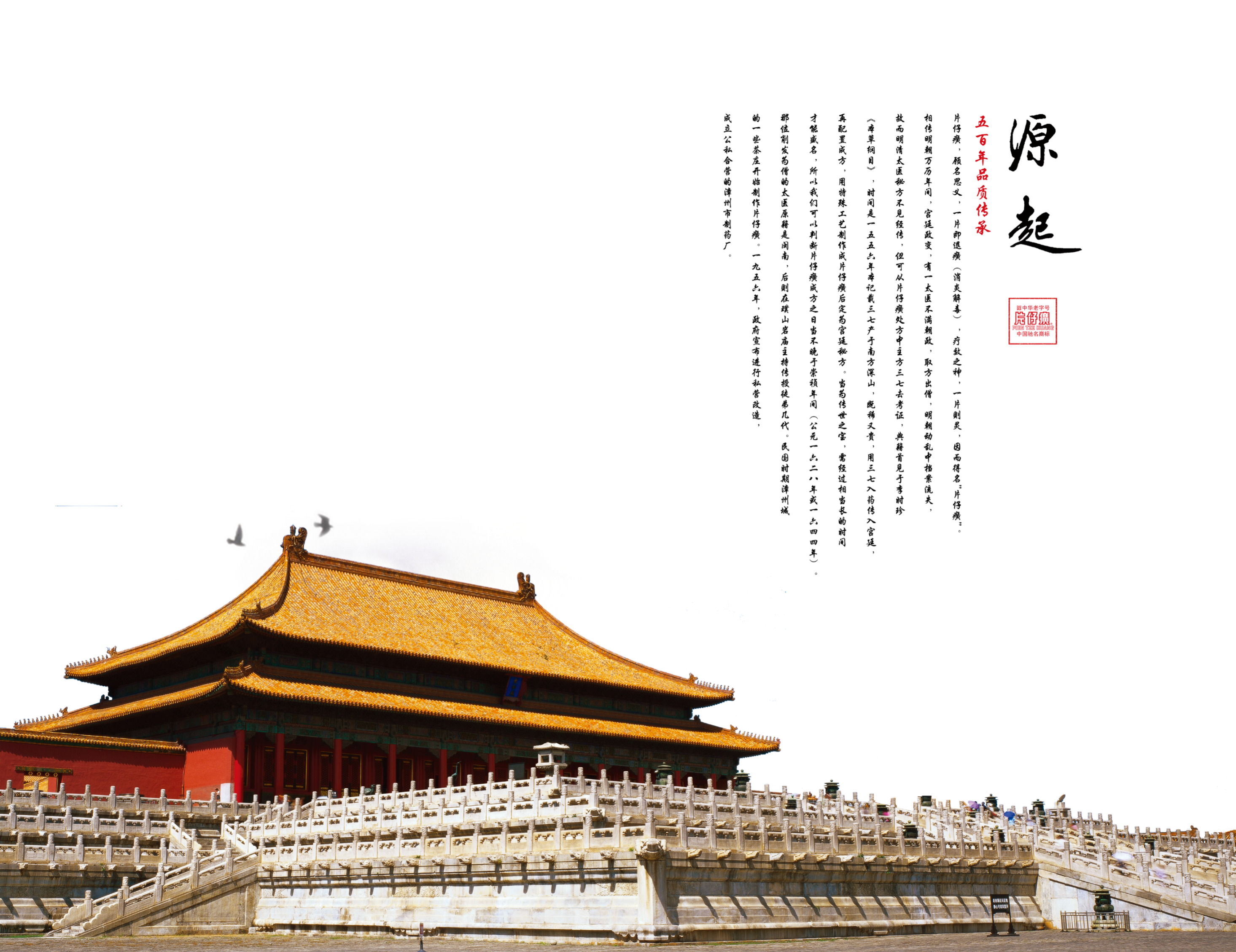 添加文本
请在此处添加您的文本请在此处添加您的文本请在此处添加您的文本
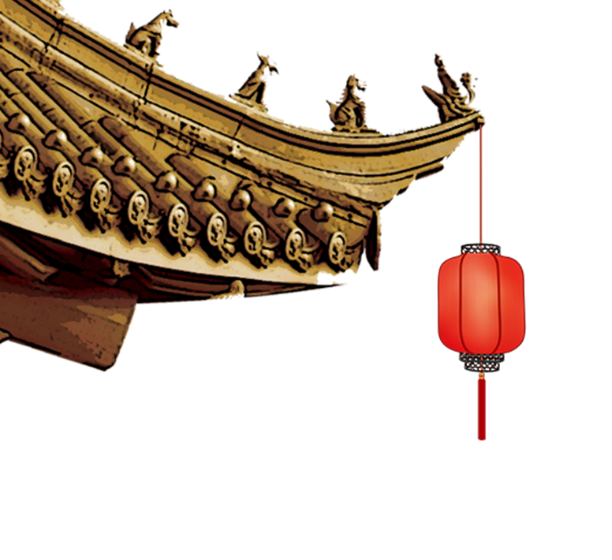 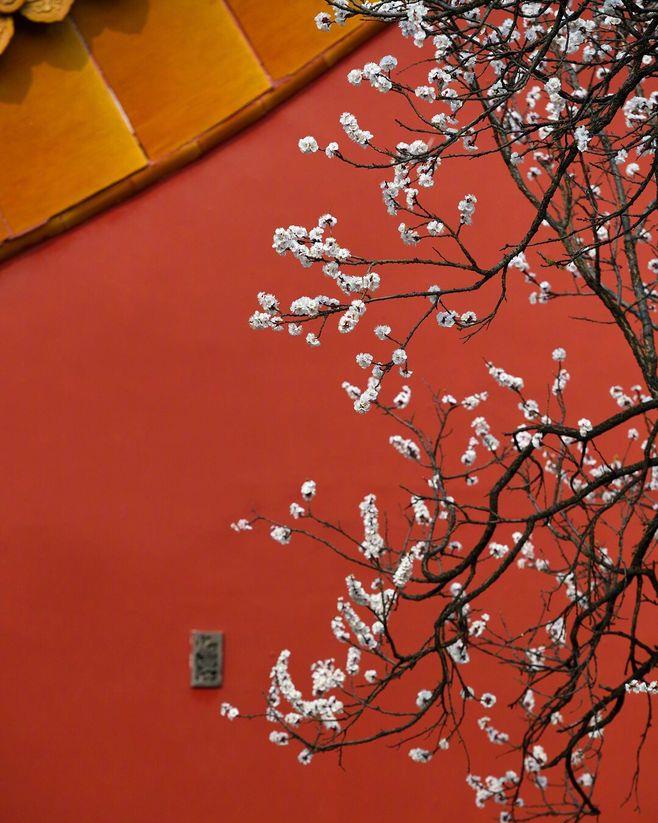 梦
故
宫
点此输入标题名称
其形也，翩若惊鸿，婉若游龙，荣曜秋菊，华茂春松。仿佛兮若轻云之蔽月，飘飘兮若流风之回雪。远而望之，皎若太阳升朝霞；迫而察之，灼若芙蕖出渌波。
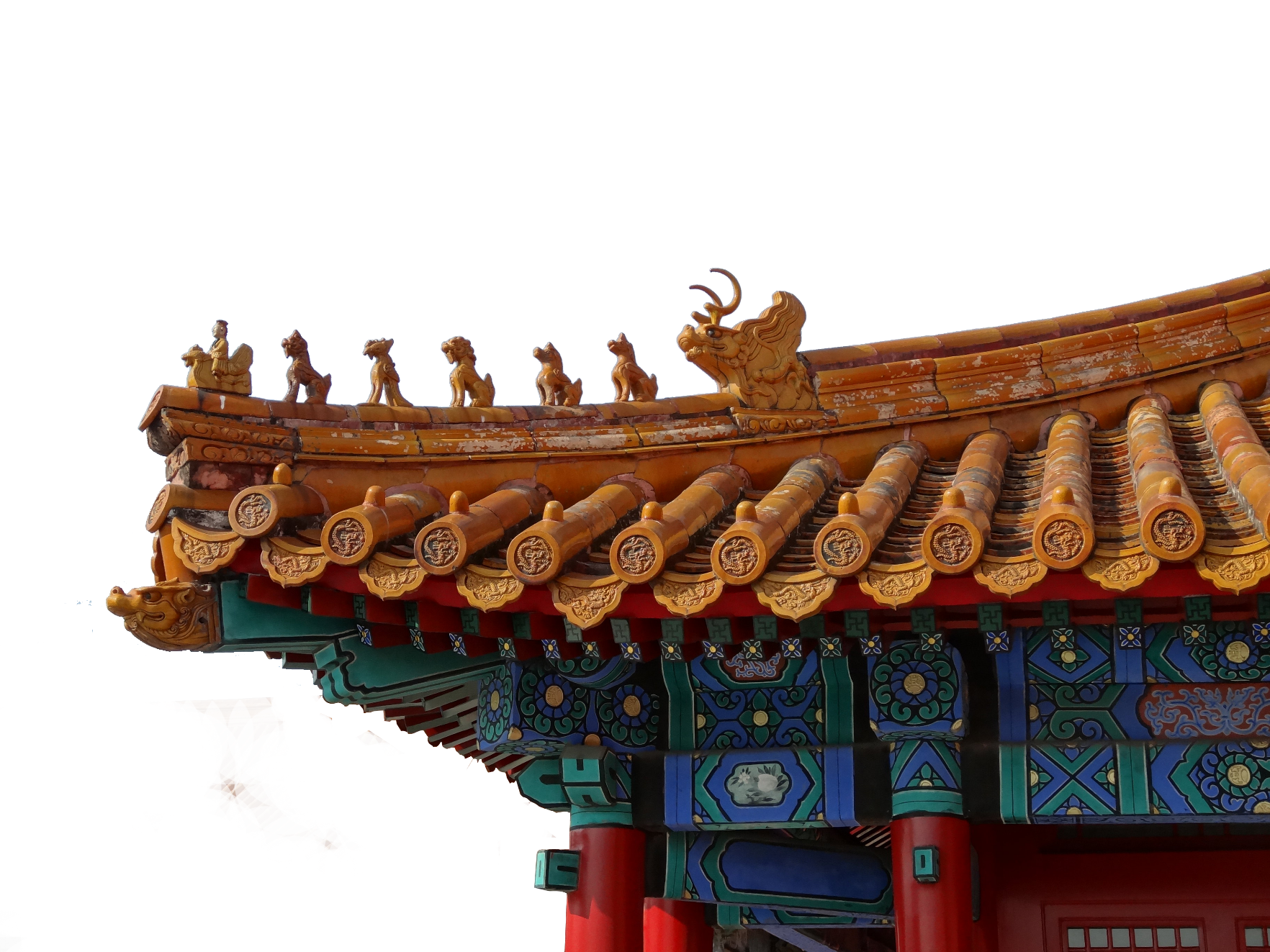 第四章
请在这里，输入副标题输入副标题
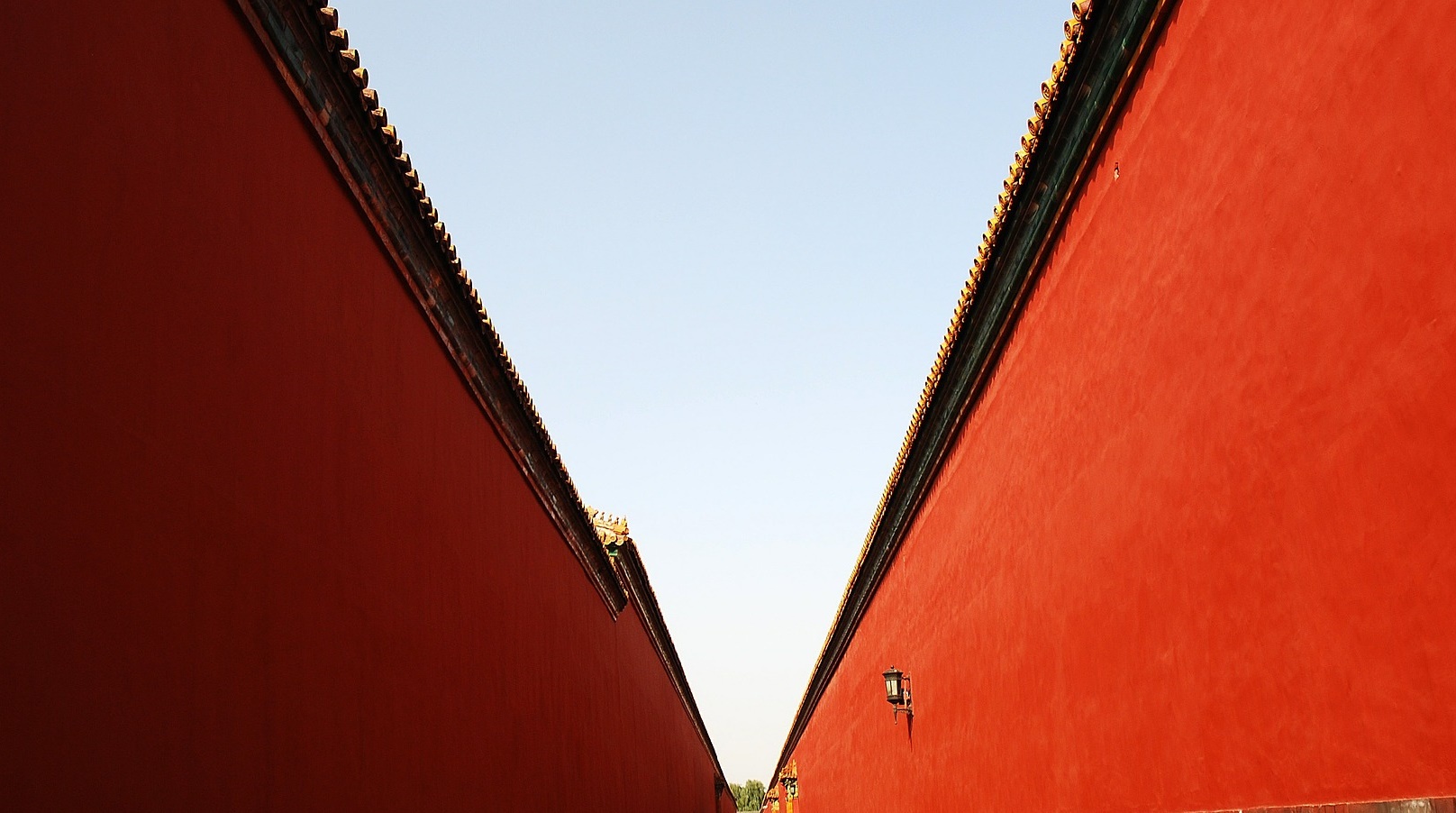 展
望
A designer can use default text to simulate what text would look like.
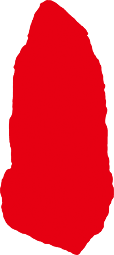 丙申年
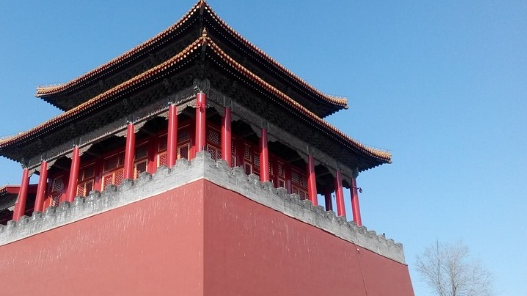 请在此处添加您的文本请在此处添加您的文本请在此处添加您的文本
请在此处添加您的文本请在此处添加您的文本请在此处添加您的文本
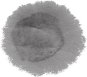 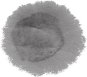 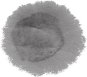 这里是您的小标题
这里是您的小标题
这里是您的小标题
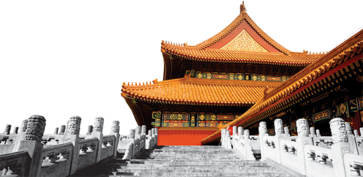 千与千寻
千与千寻
千与千寻
点击输入本栏的具体文字，简明扼要的说明分项内容
点击输入本栏的具体文字，简明扼要的说明分项内容
点击输入本栏的具体文字，简明扼要的说明分项内容
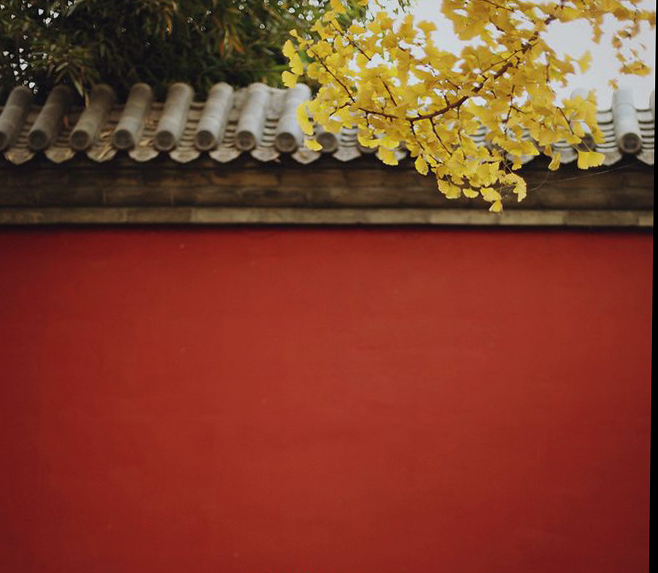 总体梗概
驿外断桥边，
寂寞开无主。
已是黄昏独自愁，
更著风和雨。 无意苦争春，
一任群芳妒。
零落成泥碾作尘
只有香如故。
Chapter Title
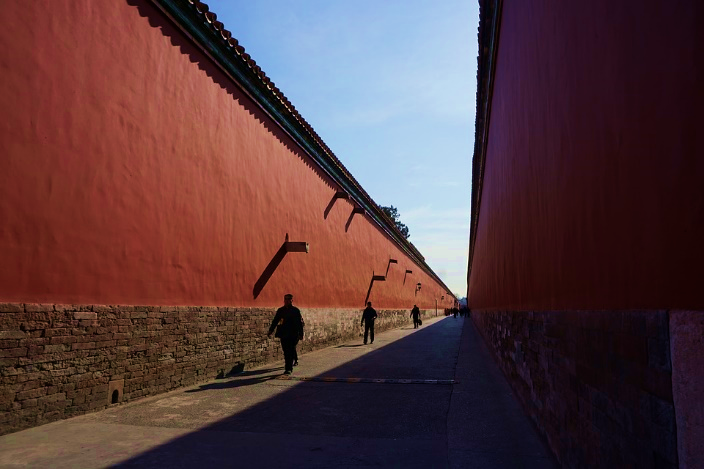 束
结
语
conclusion
请在此处添加您的文本请在此处添加您的文本请在此处添加您的文本请在此处添加您的文本请在此处添加
请在此处添加您的文本请在此处添加您的文本请在此处添加
感谢您倾听
故宫介绍|世界宝典|古典建筑|历史气息
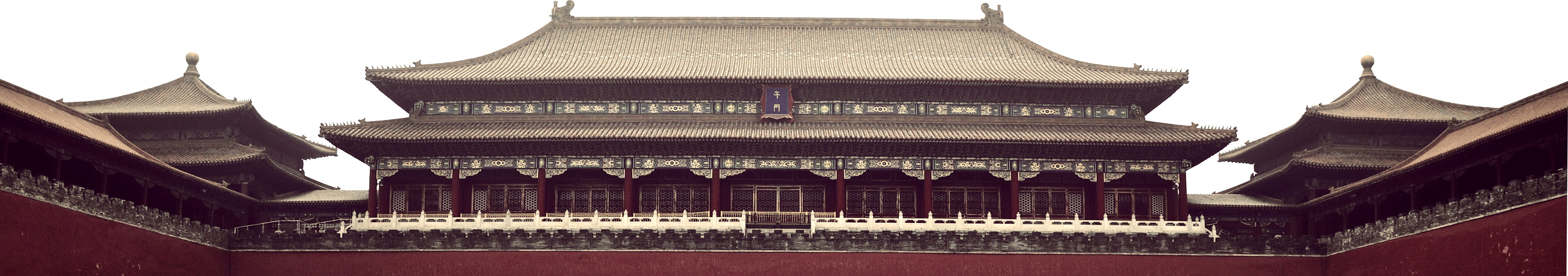